Identifying Stationary Points
Differentiation 3.6
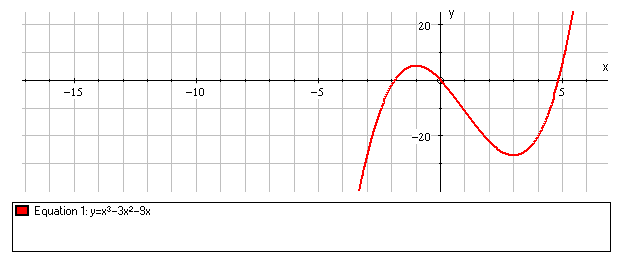 The stationary points of a curve are the points where the gradient is zero
e.g.
A local maximum
x
x
A local minimum
The word local is usually omitted and the points called maximum and minimum points.
e.g.1  Find the coordinates of the stationary points on the curve
Solution:
or
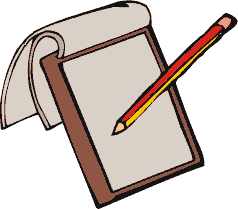 Tip: Watch out for common factors when finding stationary points.
The stationary points are (3, -27) and ( -1, 5)
Find the coordinates of the stationary points of the following functions
1.
2.
1.
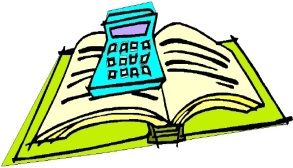 Exercises
Solutions:
Ans:  St. pt. is ( 2, 1)
2.
Solution:
Ans:  St. pts. are ( 1, -6)  and  ( -2, 21 )
Point of Inflection
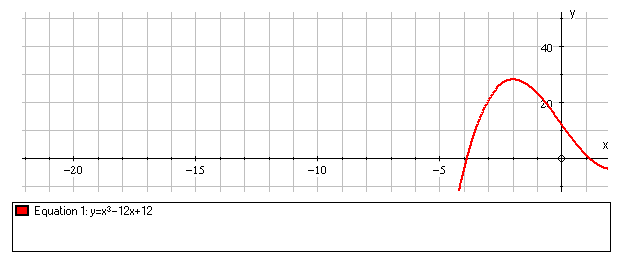 On the left of a maximum, the gradient is positive
On the right of a maximum, the gradient is negative
We need to be able to determine the nature of a stationary point ( whether it is a max or a min ).  There are several ways of doing this. e.g.
So, for a max the gradients are
At the max
On the left of the max
On the right of the max
The opposite is true for a minimum
Calculating the gradients on the left and right of a stationary point tells us whether the point is a max or a min.
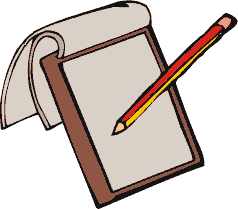 e.g.2 Find the coordinates of the stationary point of the curve                  . Is the point a max or min?
is a min
Solution:
Substitute in (1):
On the left of x = 2 e.g. at x = 1,
On the right of x = 2 e.g. at x = 3,
We have
e.g.3 Consider
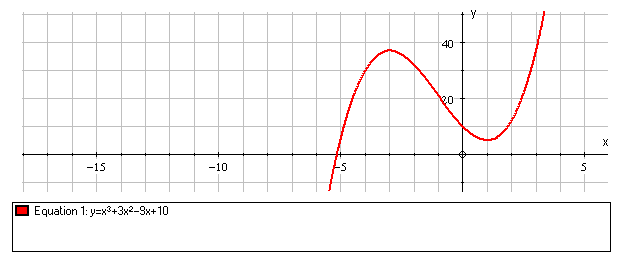 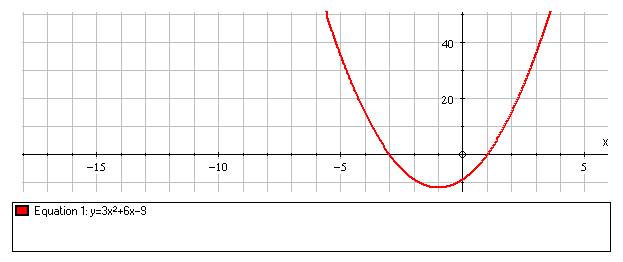 At the max of
but the gradient of the gradient is negative.
Another method for determining the nature of a stationary point.
The gradient function is given by
the gradient is 0
e.g.3 Consider
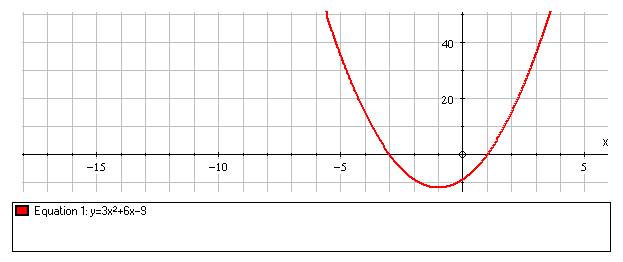 At the min of
the gradient of the gradient is positive.
The notation for the gradient of the gradient is
“d 2 y by d x squared”
Another method for determining the nature of a stationary point.
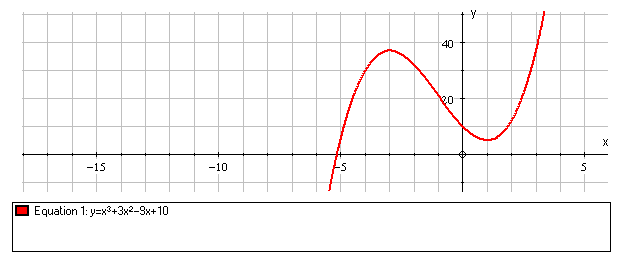 The gradient function is given by
e.g.3 ( continued ) Find the stationary points on the curve                            and distinguish between the max and the min.
is called the 2nd derivative
Solution:
Stationary points:
or
We now need to find the y-coordinates of the st. pts.
max at
At         ,
At        ,
min at
To distinguish between max and min we use the 2nd derivative, at the stationary points.
Determine the nature of the stationary points
either by finding the gradients on the left and right of the stationary points
or by finding the value of the 2nd derivative at the stationary points
minimum
maximum
SUMMARY
To find stationary points, solve the equation
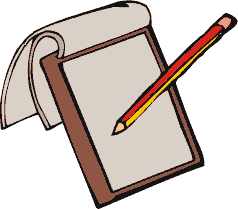 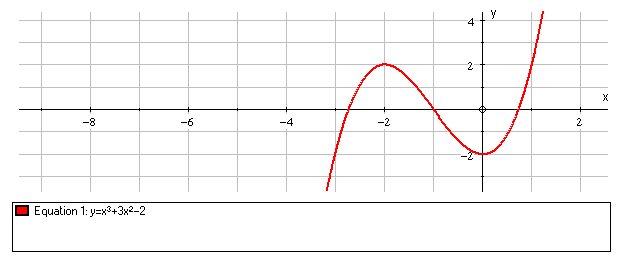 Ans.
Ans.
is a min.
is a min.
is a max.
is a max.
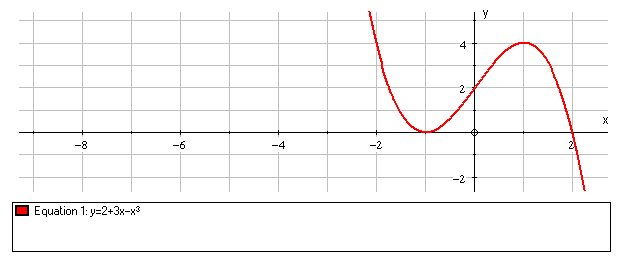 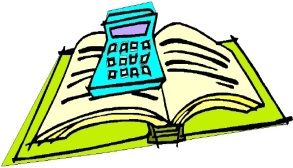 Exercises
Find the coordinates of the stationary points of the following functions, determine the nature of each and sketch the functions.
1.
2.
exercise 16.01 and 16.02

second derivative exercise 16.03

stationary points and points of inflection 16.04